স্বাগতম
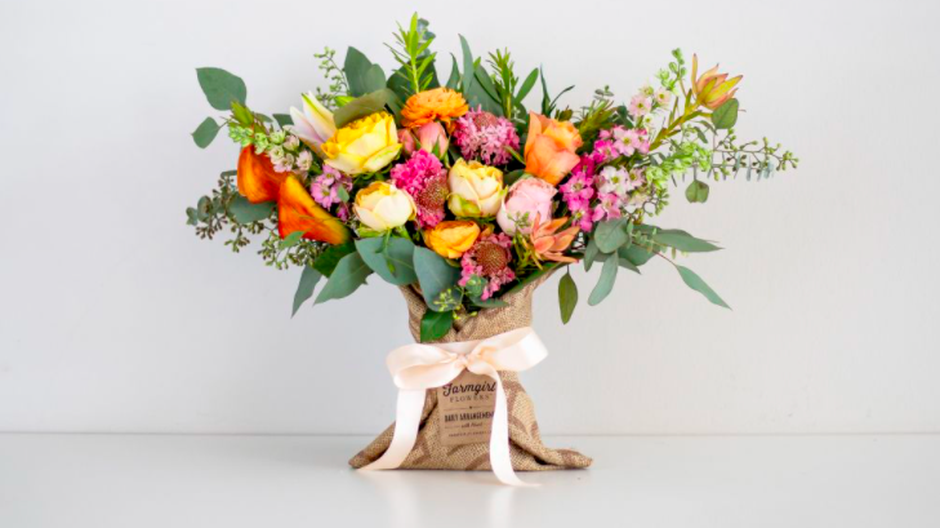 শিক্ষক পরিচিতি
মোঃ শাহিনুর রহমান
সহকারী শিক্ষক (কৃষি) 
মাধবপুর দরগাহ  বাড়ী পৌর দাখিল মাদ্রাসা
মাধবপুর, হবিগঞ্জ।
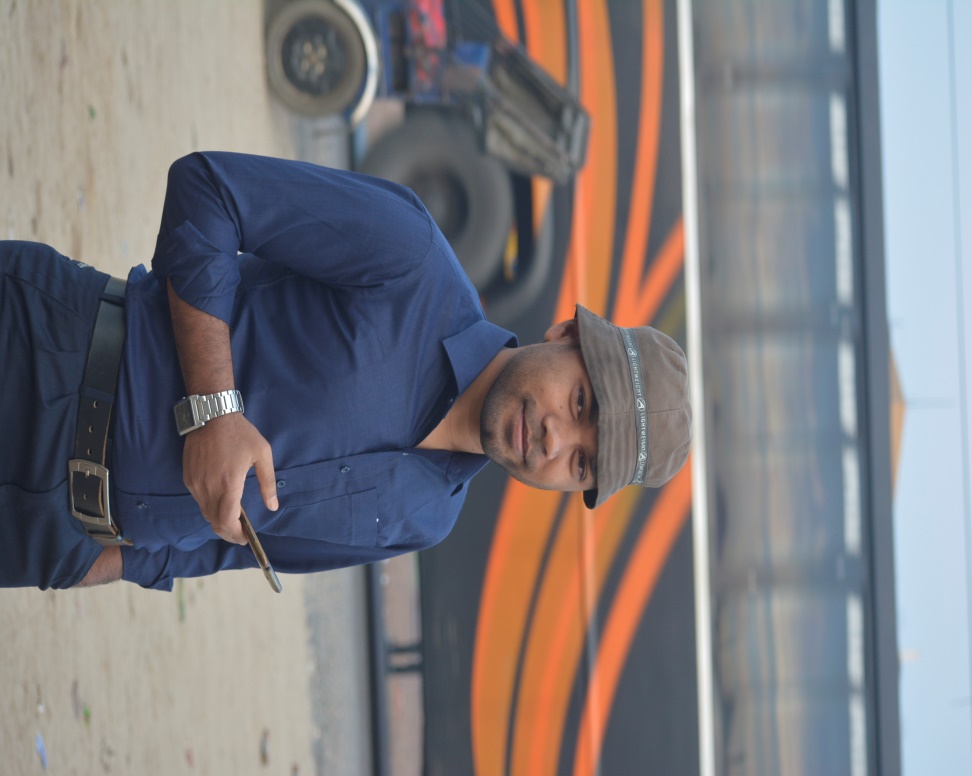 পাঠ পরিচিতি
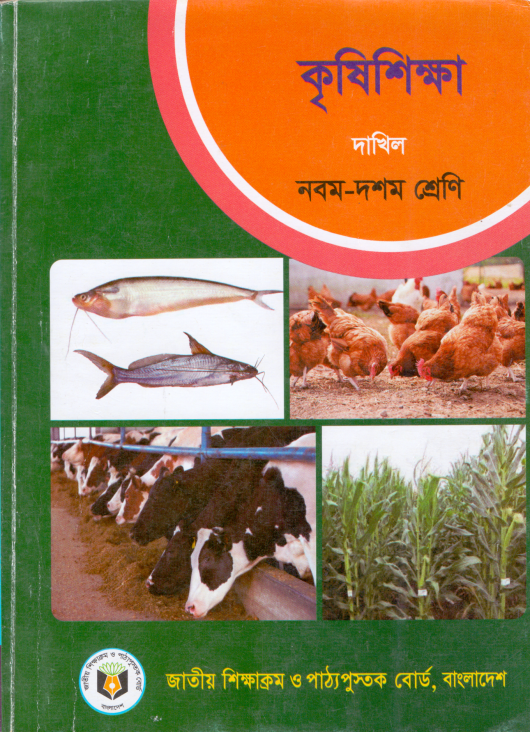 বিষয়: কৃষিশিক্ষা
শ্রেণি:  অষ্টম
অধ্যয়: চতুর্থ
শ্রেণি:  অষ্টম
এ গুলো কিসের ছবি ?
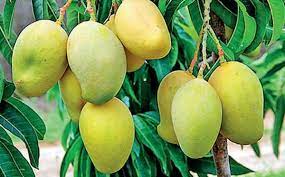 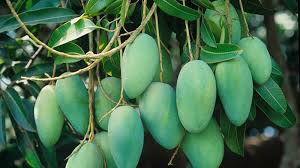 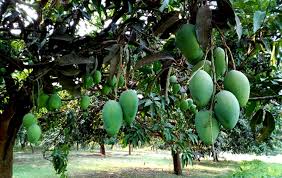 আজকের পাঠ
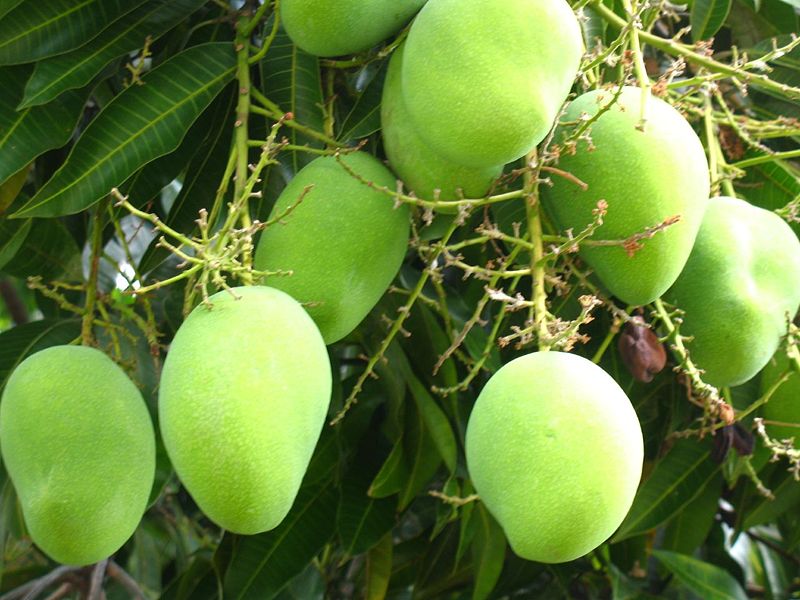 আমের চাষ
শিখনফল
১। আমের উন্নত জাতের নাম গুলো বলতে        পারবে। 
 ২। আমের চাষ সম্পর্কে বলতে পারবে ।         ৩।পরিচর্যা সম্পর্কে বলতে পারবে ।
আমের উন্নত জাতের নামঃ
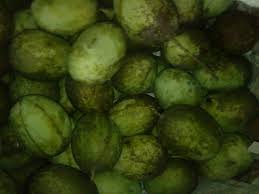 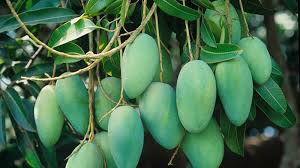 ল্যাংড়া
খিরসাপাতি
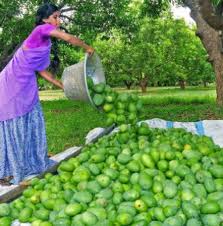 হিমসাগর
গোপালভোগ
জমি নির্বাচন
জমি তৈরি
ও
চারা রোপণ
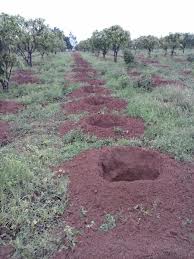 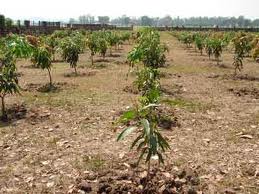 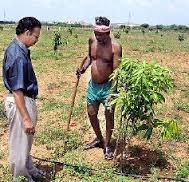 রোপন পরবর্তী পরিচর্যা
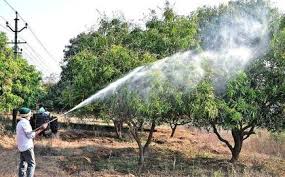 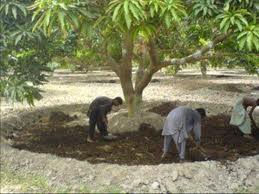 একক কাজ
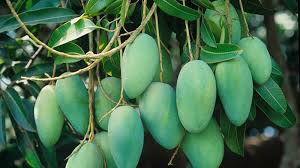 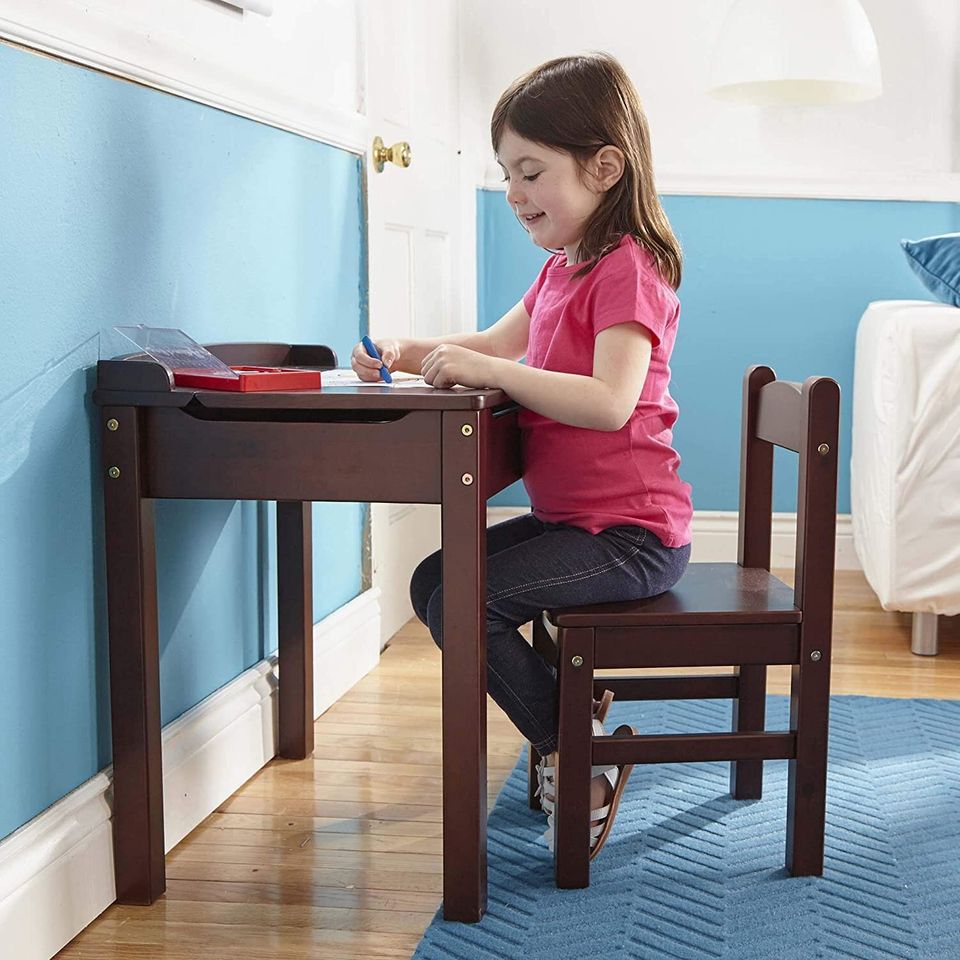 আম চাষের জন্য কোন জমি উপযোগী ?
দলীয় কাজ
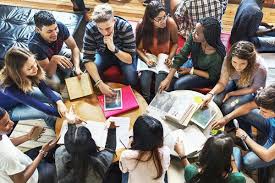 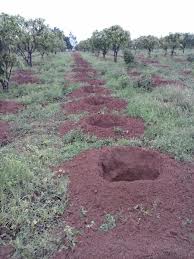 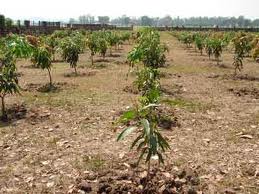 আমের চারা কিভাবে রোপণ করতে হয়?
মূল্যায়ন
আমের কয়েকটি জাতের নাম  বলতো?
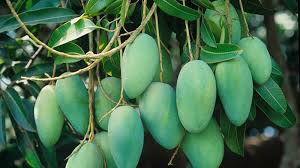 ল্যাংড়া

হিমসাগর

ফজলি

আম্রুপালী
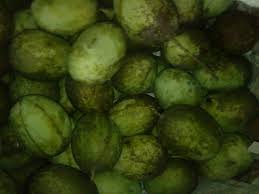 বাড়ির কাজ
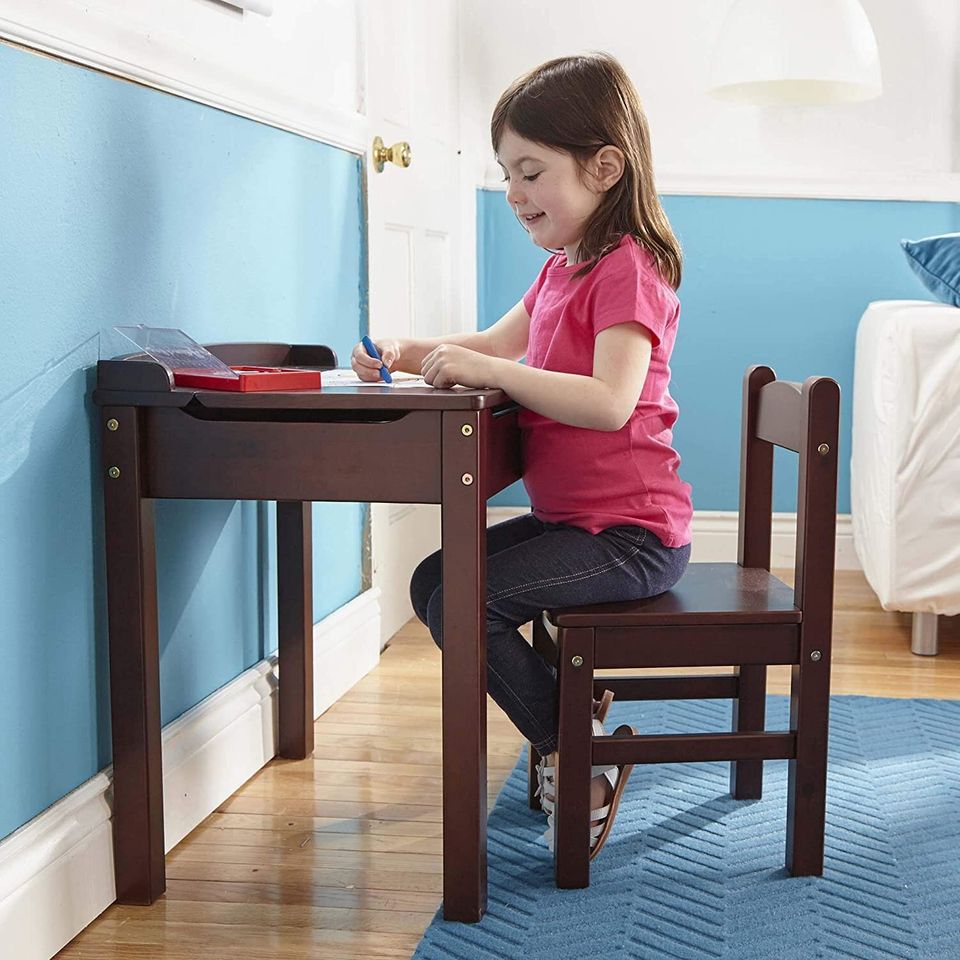 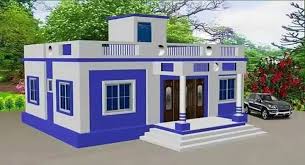 আমের চাষ সম্পর্কে লেখ?
ধন্যবাদ
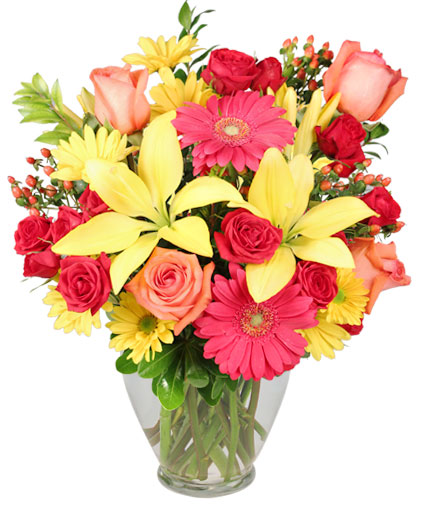